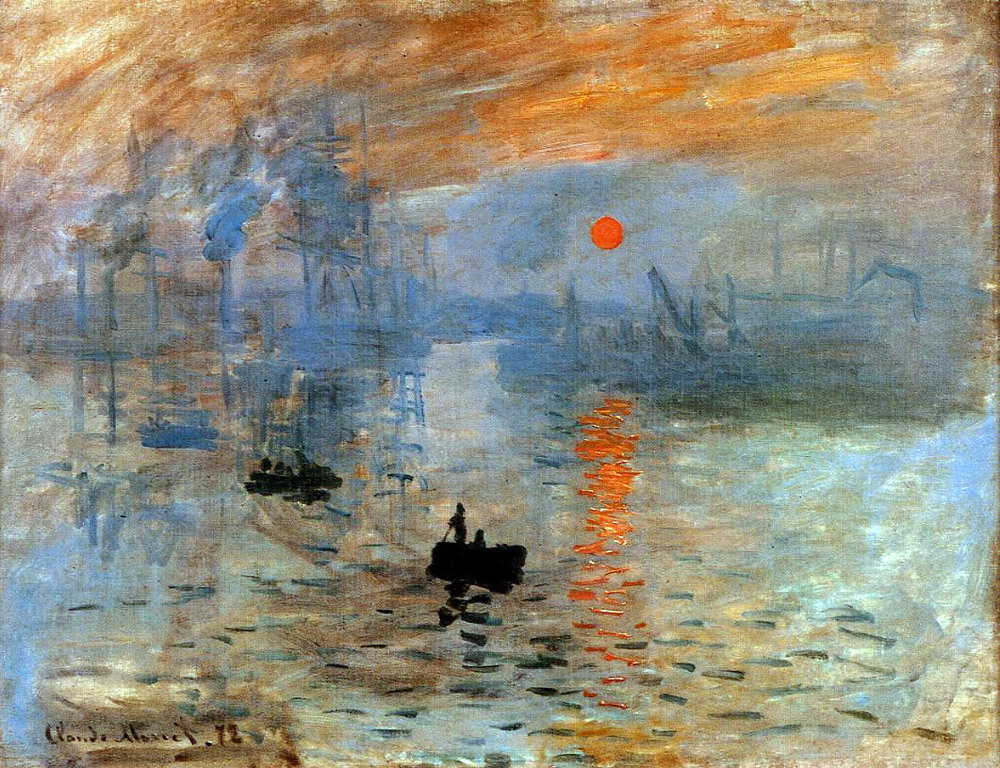 CHỦ ĐỀ 8:
SƠ LƯỢC VỀ MĨ THUẬT  PHƯƠNG TÂY
TỪ CUỐI THẾ KỈ XIX ĐẾN THẾ KỈ XX
1
SƠ LƯỢC VỀ MĨ THUẬT  PHƯƠNG TÂY
TỪ CUỐI THẾ KỈ XIX ĐẾN THẾ KỈ XX
TIẾT 25 - CĐ8T2:
TÌM HIỂU SƠ LƯỢC VỀ TRƯỜNG PHÁI ẤN TƯỢNG
* Hs đọc nội dung trang 59 để hiểu rõ hơn về các tác phẩm ở hình 8.1và tác giả của các tác phẩm đó.
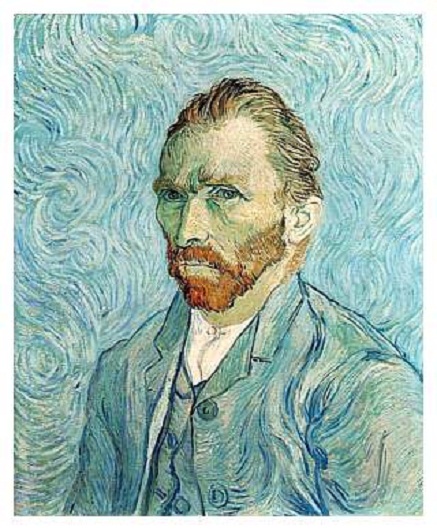 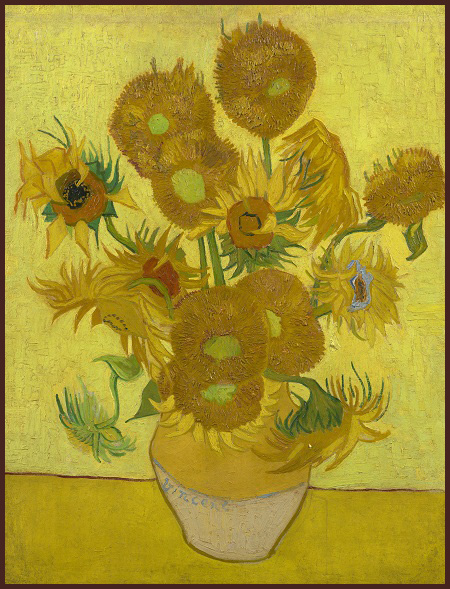 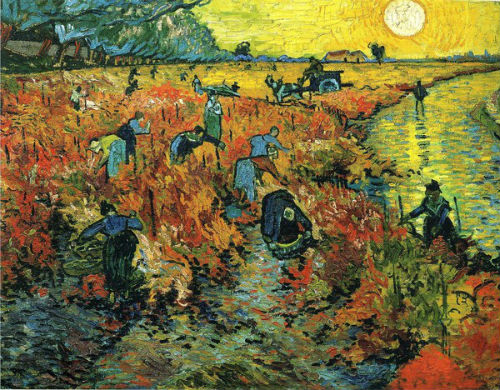 - Các bức tranh Chân dung tự họa,Vườn nho đỏ, Hoa hướng dương là những bức tranh nổi tiếng của họa sĩ Vincent van Gogh thuộc trường phái Ấn tượng cuối thế kỷ XIX.
- Với cách sử dụng tài tình các màu bổ túc phối hợp với nhau, tg đã tạo nên những bức tranh có màu sắc tươi sang, rực rỡ mà không chói gắt với các nét bút cuộn xoáy,thể hiện cảm xúc mãnh liệt, dâng trào của mình trước thiên nhiên, cuộc sống, con người.
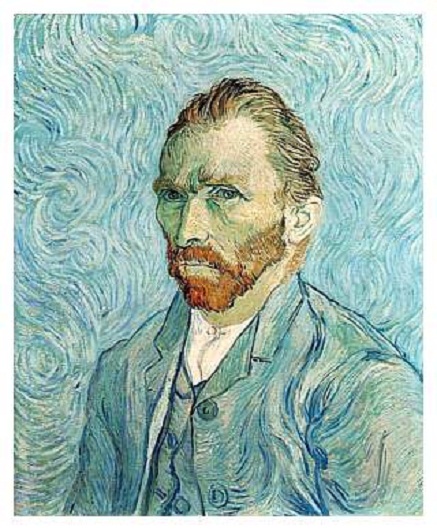 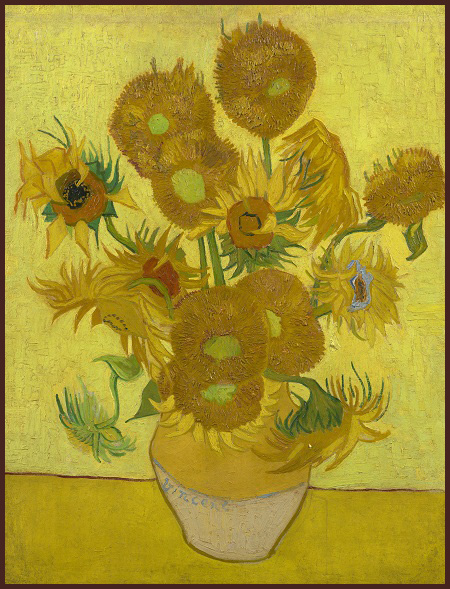 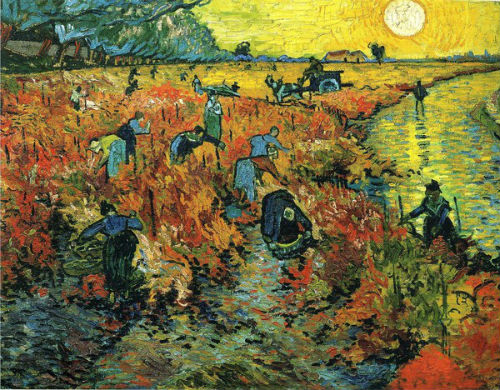 TIẾT 25 - CĐ8T2:
TÌM HIỂU SƠ LƯỢC VỀ TRƯỜNG PHÁI ẤN TƯỢNG
* Quan sát hình 8.2 và nêu cảm nhận về nội dung, màu sắc của các tác phẩm hội họa thuộc trường phái ấn tượng.
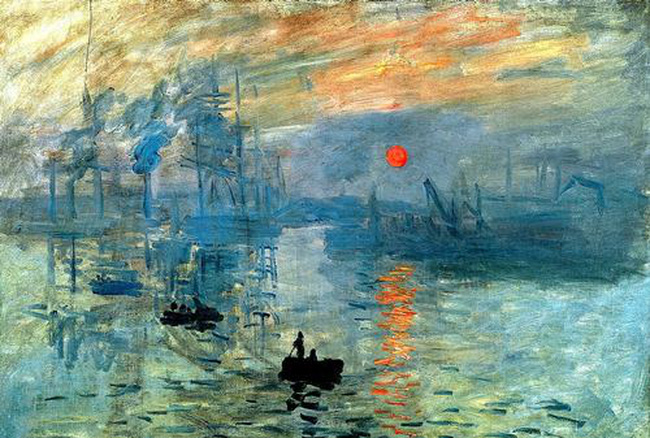 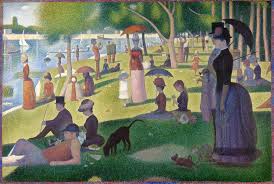 Ấn tượng măt trời mọc- sơn dầu- Monet
Chiều chủ nhật trên đảo LaGrand Jatte- Sơn dầu- Georges Seurat
* Quan sát hình 8.2 và nêu cảm nhận về nội dung, màu sắc của các tác phẩm hội họa thuộc trường phái ấn tượng.
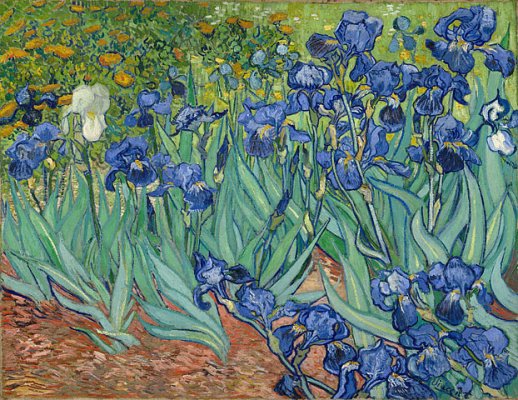 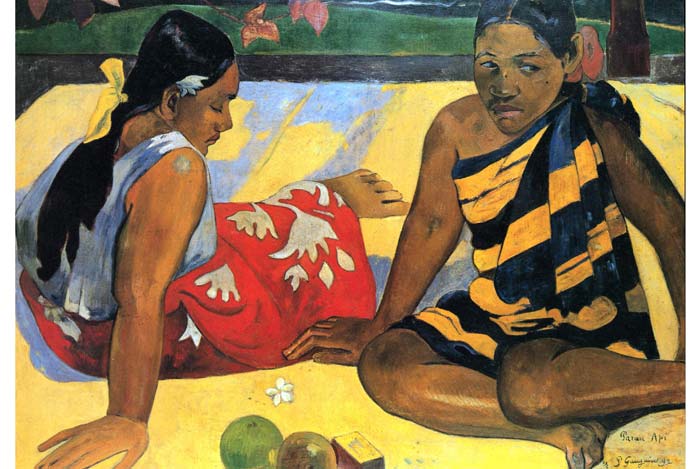 Hoa Diên Vĩ- Sơn dầu- Vincent van Gogh
Hai cô gái bên bờ biển-sơn dầu- Paul Gauguin
TIẾT 25 - CĐ8T2:
TÌM HIỂU SƠ LƯỢC VỀ TRƯỜNG PHÁI ẤN TƯỢNG
HS đọc nội dung SGK để nắm được khái quát về đặc điểm của trường phái hội họa ấn tượng:
+ Sự ra đời
+ Đặc điểm
+ Chủ đề
+ Màu sắc
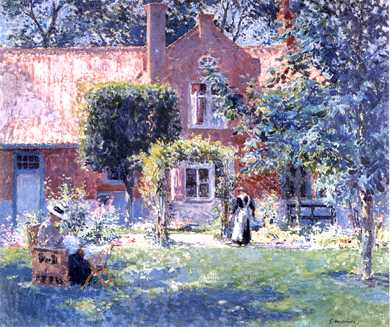 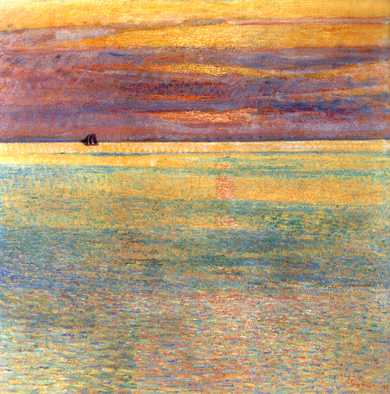 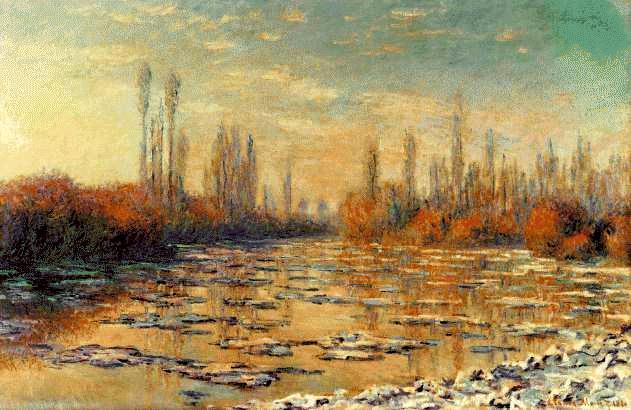 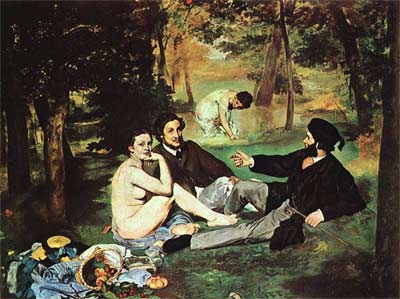 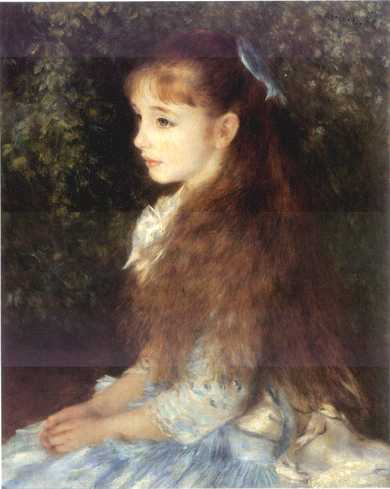 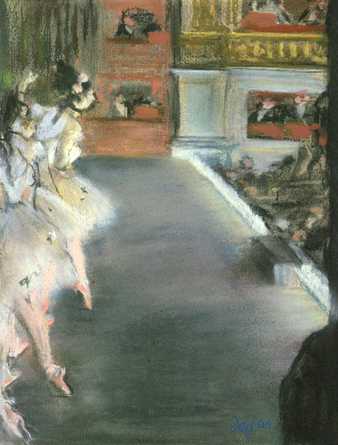 7
1) Trưòng phái hội hoạ Ấn tượng
- Ra đời từ thập niên 60 của thế kỉ XIX, ở nước Pháp do một nhóm hoạ sĩ trẻ ở Pa-ri khởi xướng.
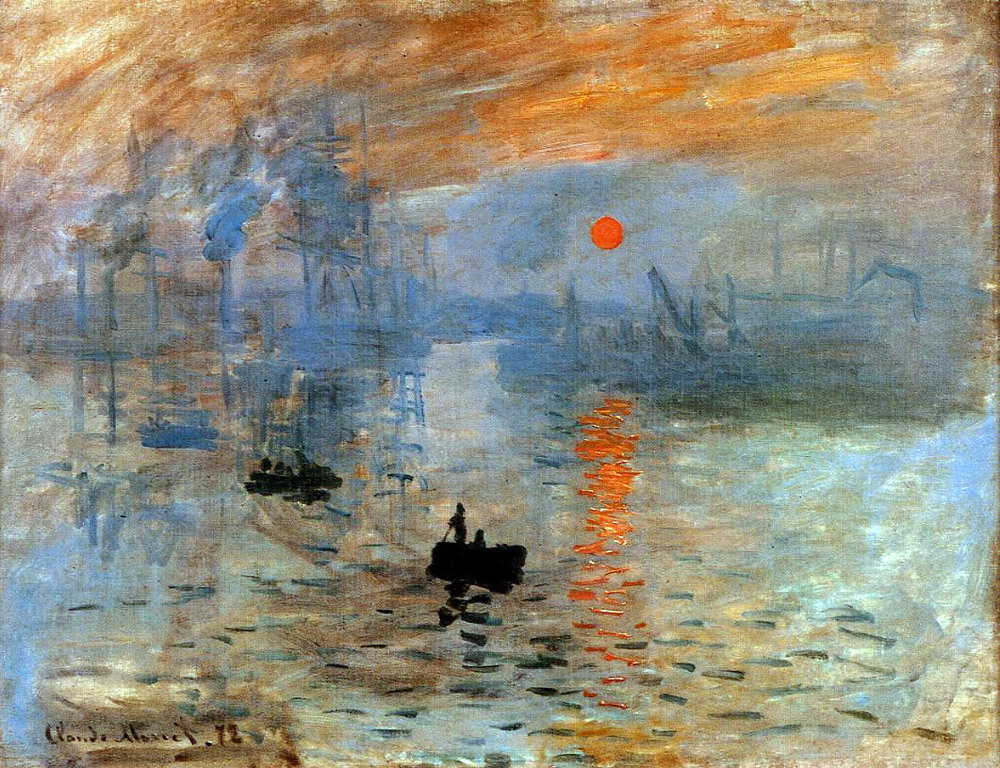 "Ấn tượng mặt trời mọc"
 sơn dầu- họa sĩ Monet
Một số đặc điểm của trường phái hội hoạ Ấn tượng
* Các hoạ sĩ rất chú trọng vào ánh sáng, đặc biệt là ánh sáng mặt trời chiếu vào con người và cảnh vật.
* Chủ đề là những sinh hoạt của con người và phong cảnh thiên nhiên với bảng màu trong sáng.
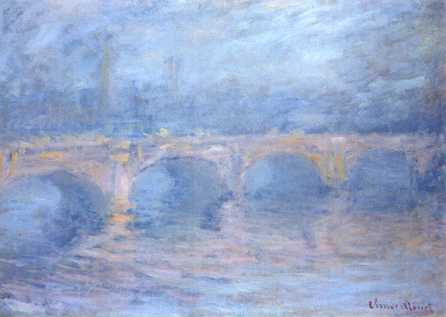 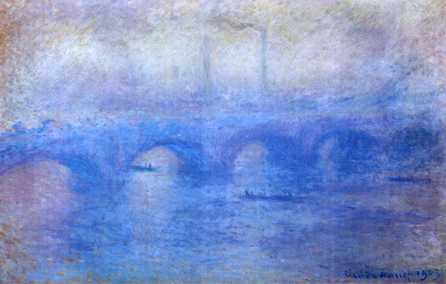 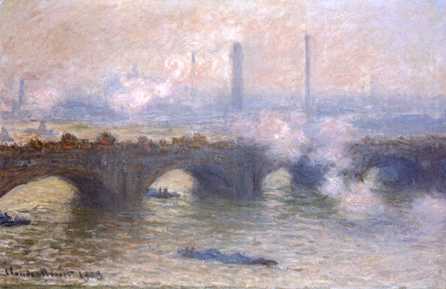 Chiếc cầu bắc qua Mác-nu ở Crê-tê-ô của Xê-dan.
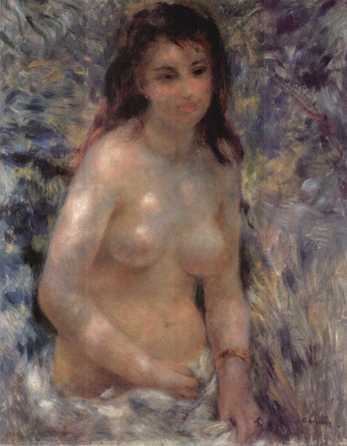 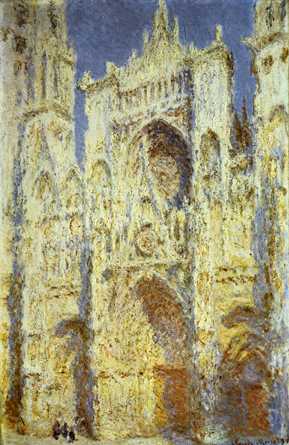 Nhà thờ lớn  Ru-văng của Mô- nê
Bán khoả thân của  Rơ-noa
Những tác phẩm tiêu biểu
10
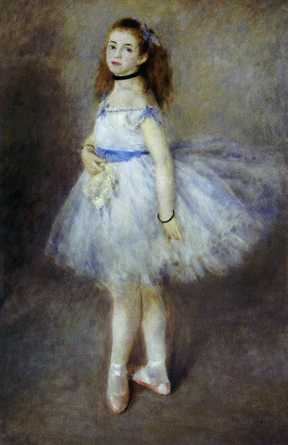 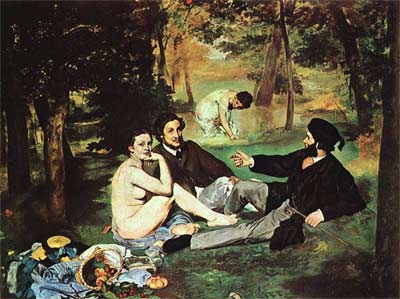 Bữa ăn trên cỏ của Ma-nê
Ngôi sao
của Đờ-ga
Những tác phẩm tiêu biểu
11
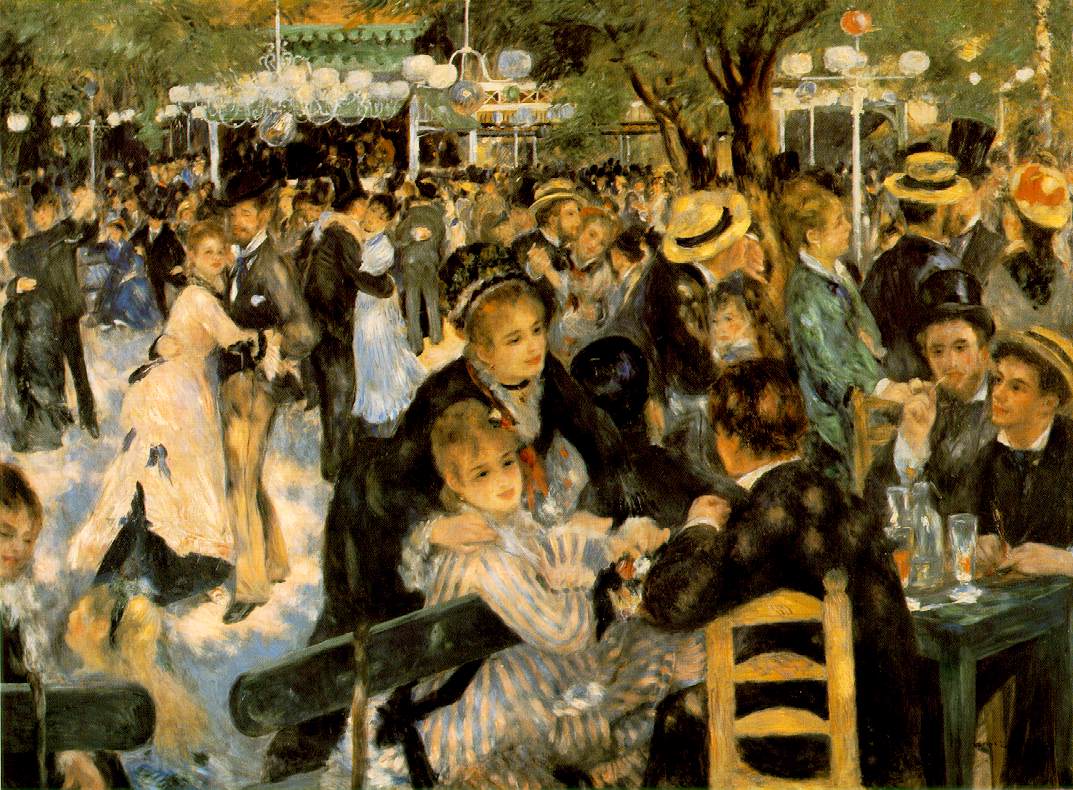 Quaùn Mu- lanh ñô la Ga- leùt- te cuûa Rô- noa.
12
Trưòng phái hội hoạ Ấn tượng
- Ra đời từ thập niên 60 của thế kỉ XIX, ở nước Pháp do một nhóm hoạ sĩ trẻ ở Pa-ri khởi xướng.
* Các hoạ sĩ rất chú trọng vào ánh sáng, đặc biệt là ánh sáng mặt trời chiếu vào con người và cảnh vật.
* Chủ đề là những sinh hoạt của con người và phong cảnh thiên nhiên với bảng màu trong sáng.
Chủ đề, hội hội họa ấn tượng đi vào cuộc sống đương đại, trước hết là những sinh hoạt của con người  và phong cảnh thiên nhiên với bảng màu trong sáng. Tham gia trường phái này là các  họa sĩ: Pissarro, Degas, Renoir, Manet…
* Màu sắc trong sáng.
Trường phái hội hoạ Tân Ấn tượng
Đặc điểm: Dùng hàng ngàn những chấm màu nhỏ nguyên chất để tạo nên hiệu quả mong muốn
Họa sĩ tiêu biểu: Xơ- ra, Xi- nhac.
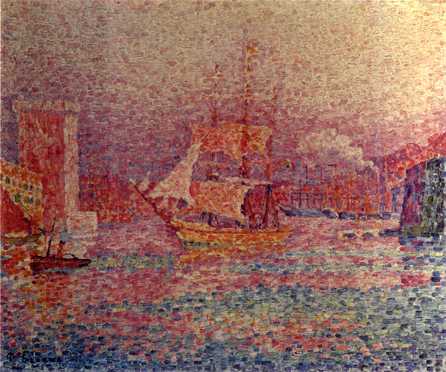 14
Những tác phẩm tiêu biểu
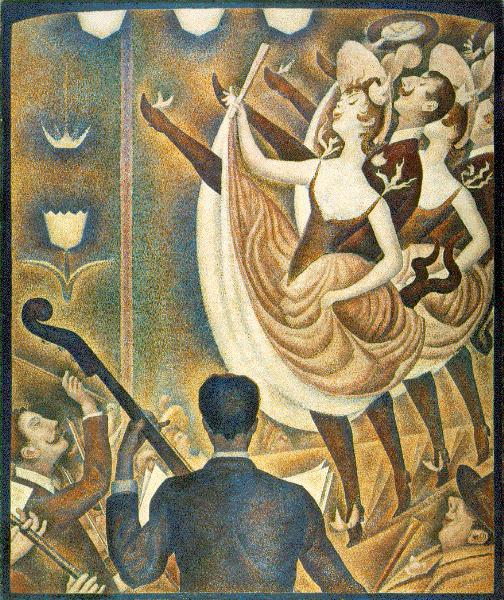 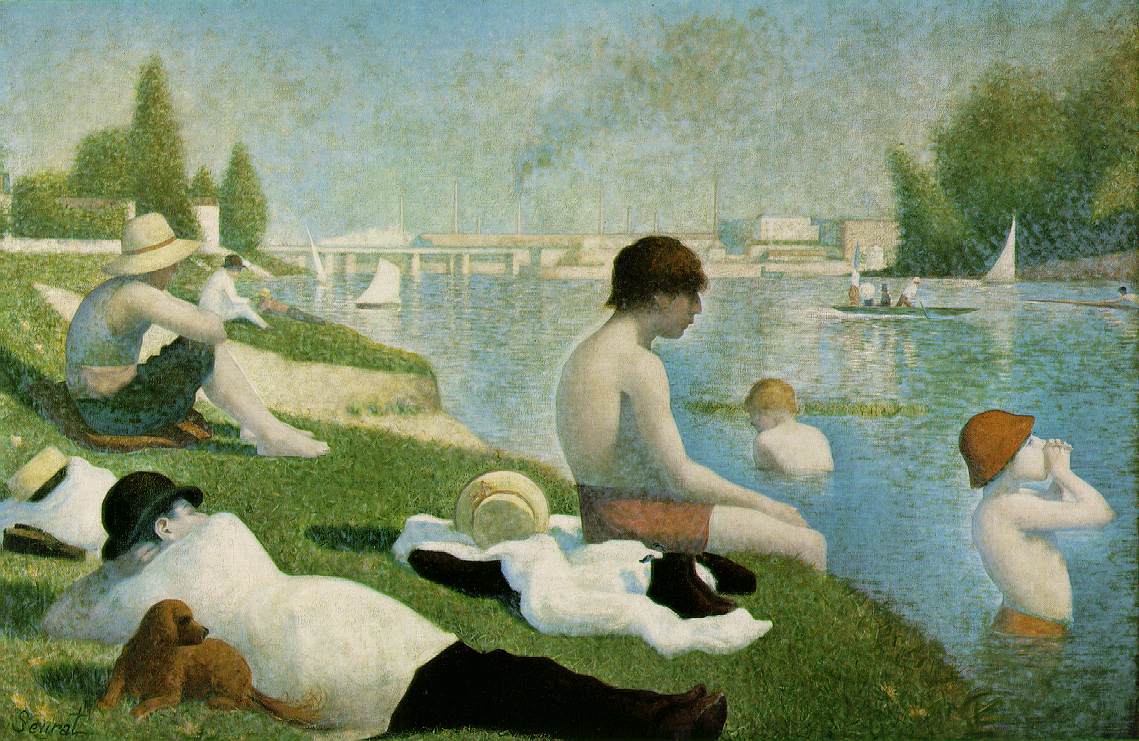 Hoaï só: Xô- ra
15
Trường phái hội hoạ Hậu Ấn tượng
Chiếm một vị trí quan trọng, tiên phong trong cách dùng màu và kỹ thuật thể hiện.
 Các hoạ sĩ Hậu Ấn tượng có ảnh hưởng lớn đến các thế hệ hoạ sĩ sau này.
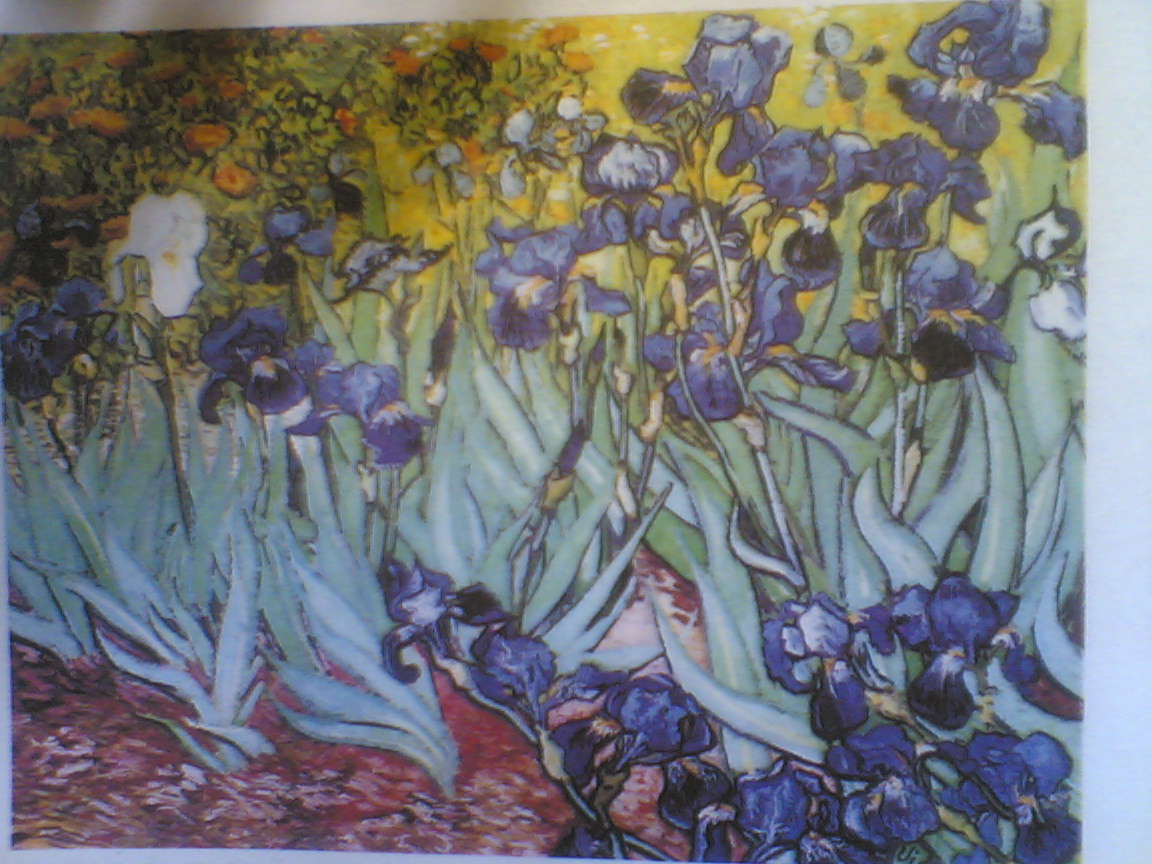 * Những hoạ sĩ tiêu biểu: 
	- Hoạ sĩ Van Gốc.
	- Hoạ sĩ Xê-dan.
	- Hoạ sĩ Gô-ganh.
16
Những tác phẩm tiêu biểu của hội hoạ Hậu Ấn tượng
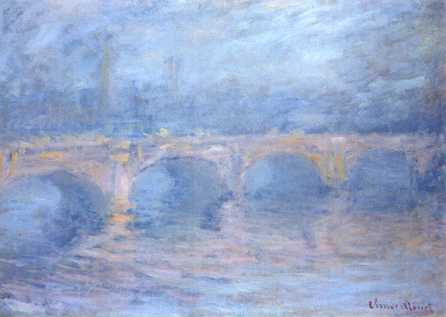 Chiếc cầu bắc qua Mác-nu ở Crê-tê ô Của Xê-dan
17
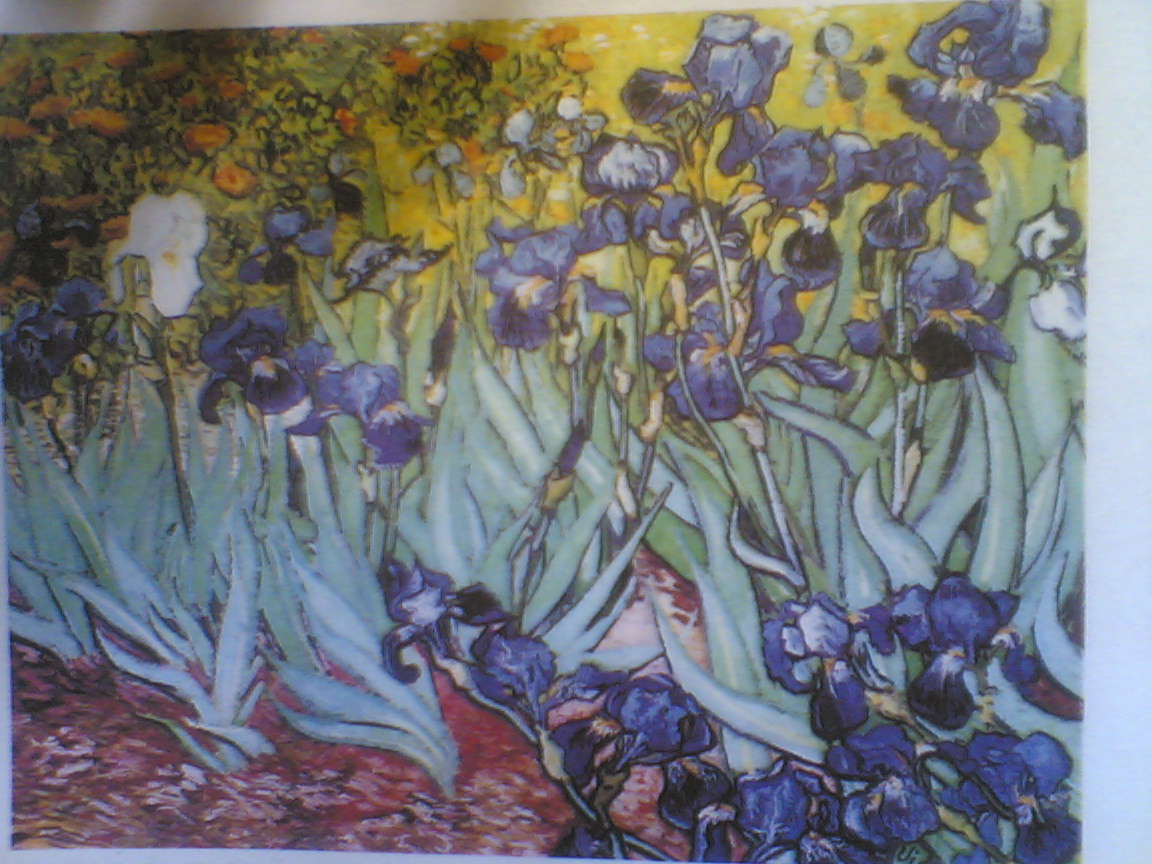 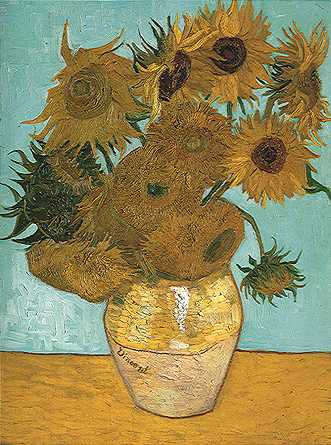 Hoa diên vĩ 
của Van Gốc
Hoa hướng dương
của Van Gốc
Những tác phẩm tiêu biểu của hội hoạ Hậu Ấn tượng
18
Những tác phẩm tiêu biểu của hội hoạ Hậu Ấn tượng
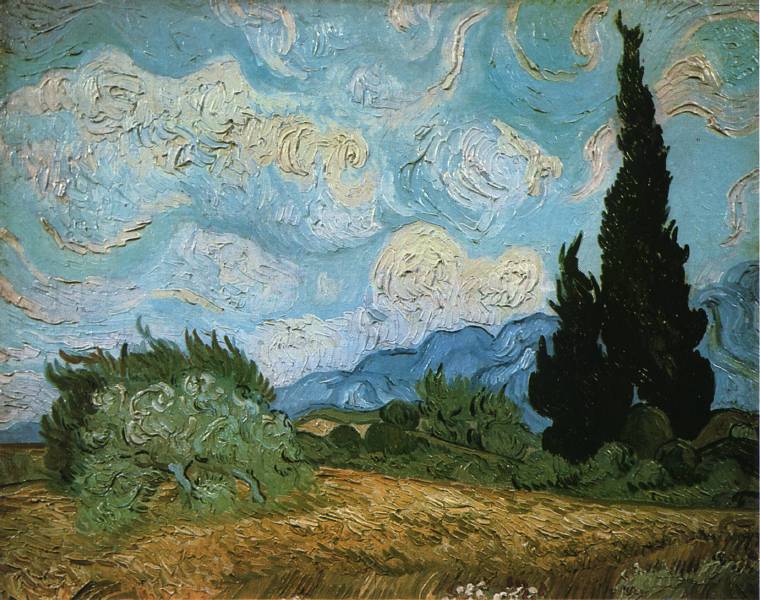 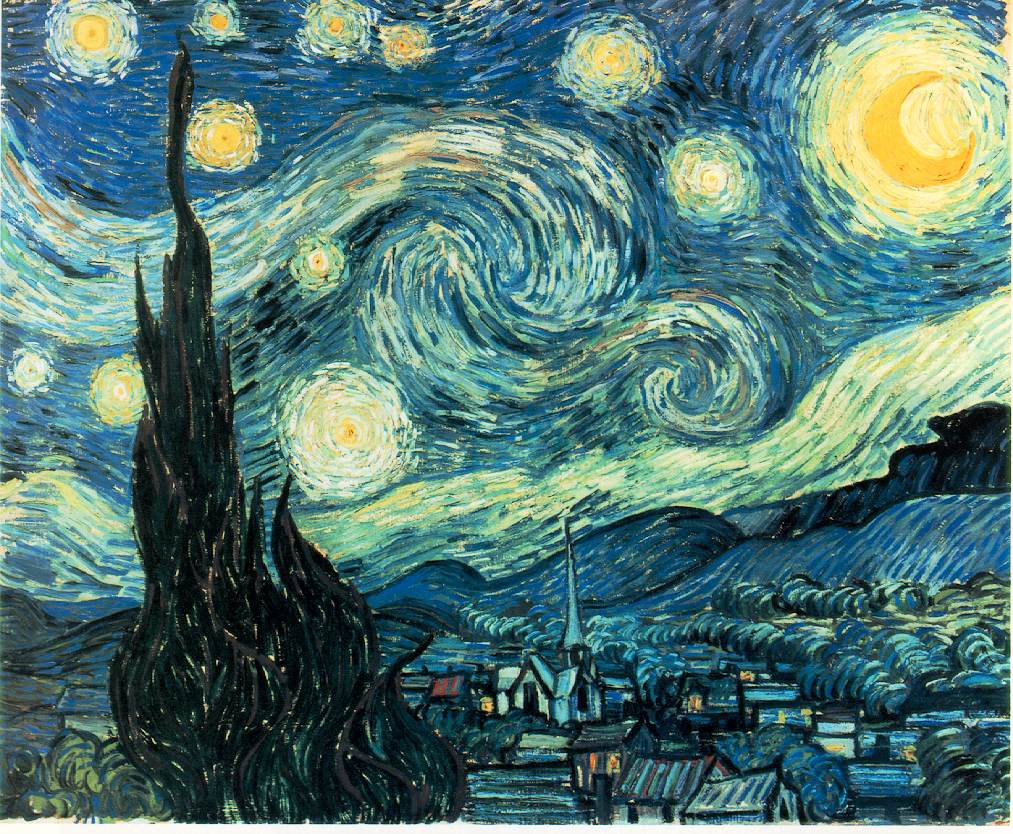 19
Tranh của Van Gốc
Những tác phẩm tiêu biểu của hội hoạ Hậu Ấn tượng
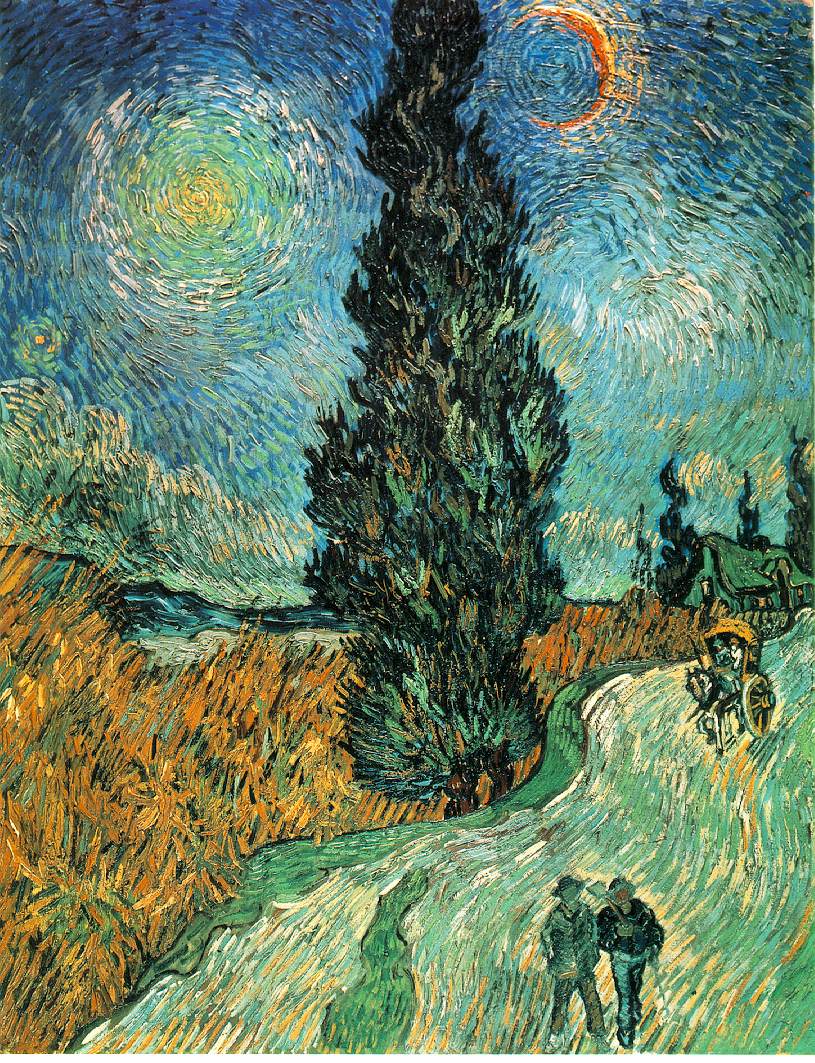 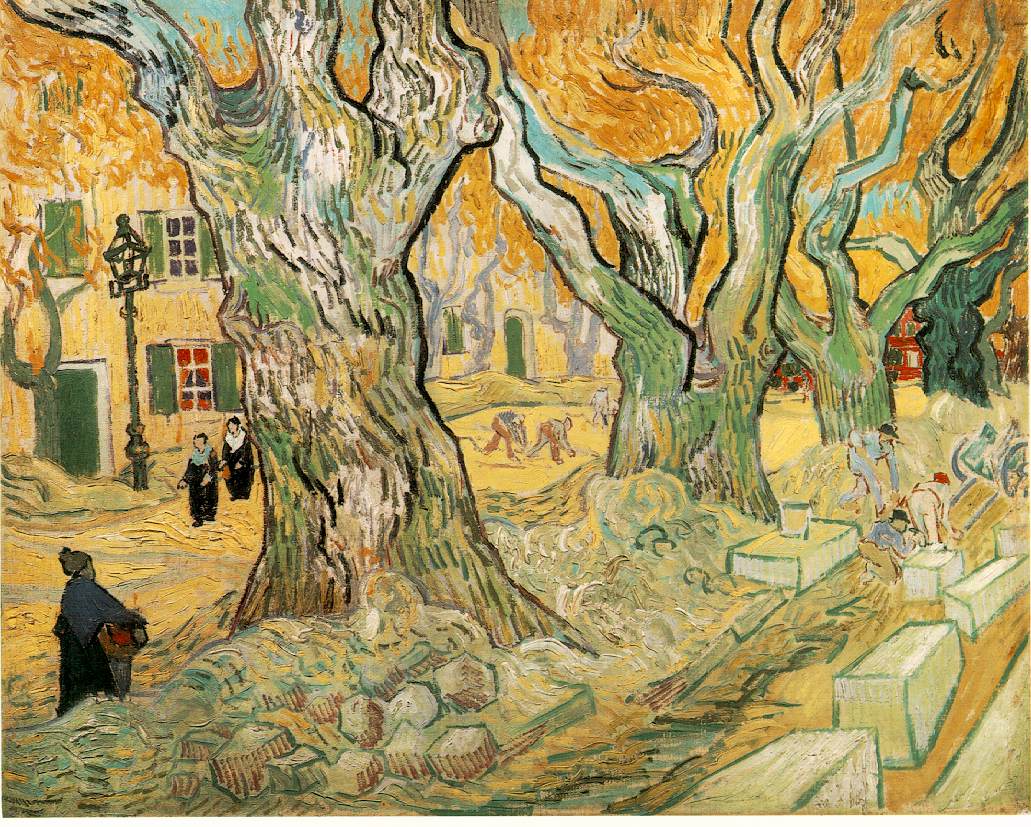 Tranh của Van Gốc
20
Những tác phẩm tiêu biểu của hội hoạ Hậu Ấn tượng
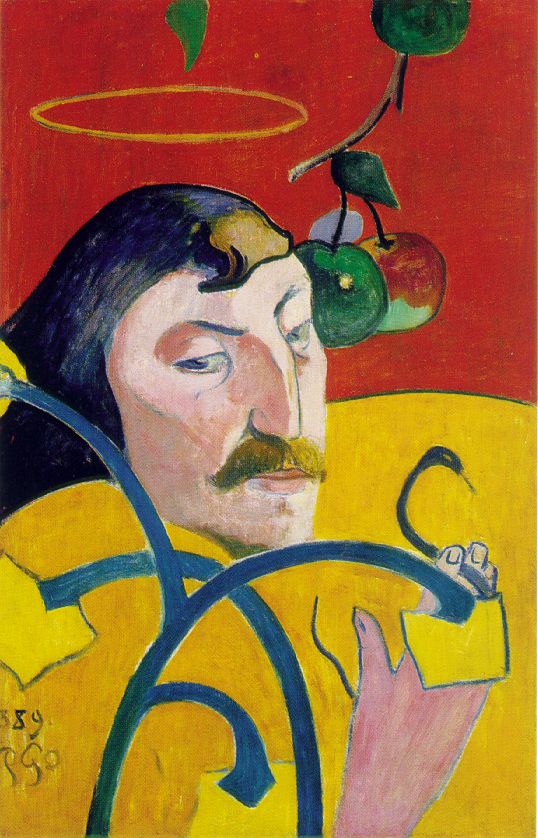 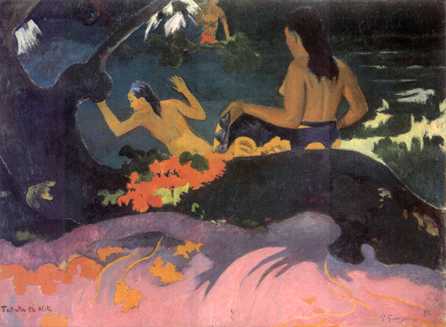 Những cô gái bên bờ biển Ta-hi-ti
- Hoạ sĩ Gô-ganh
21
Những tác phẩm tiêu biểu của hội hoạ Hậu Ấn tượng
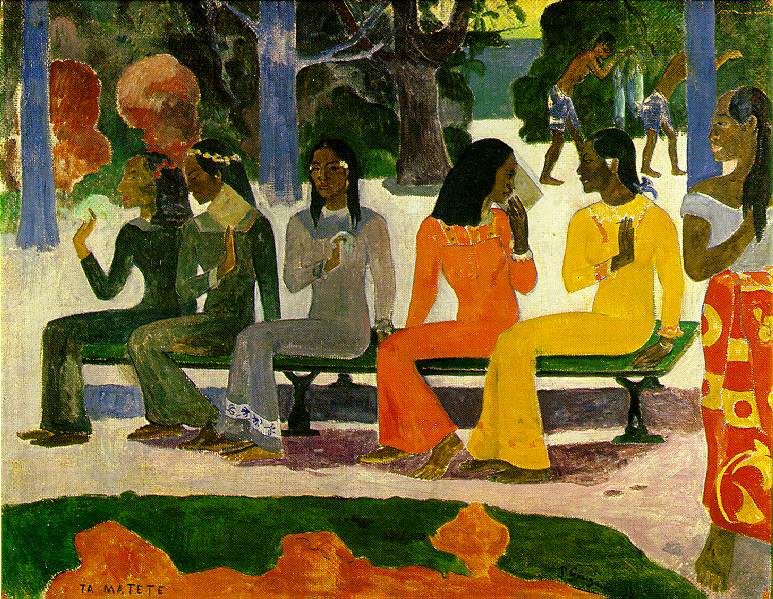 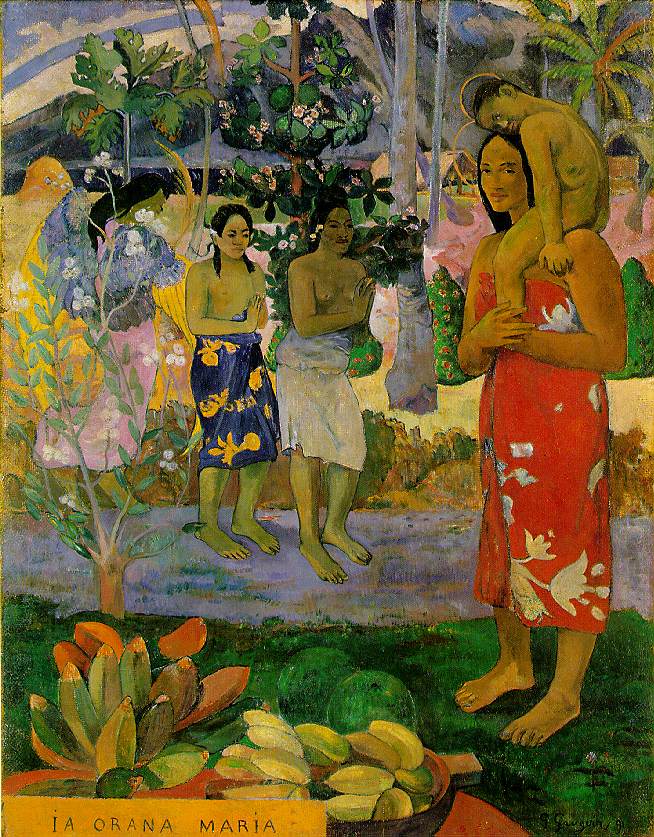 Chôï
- Hoạ sĩ Gô-ganh
Maria
22
Những tác phẩm tiêu biểu của hội hoạ Hậu Ấn tượng
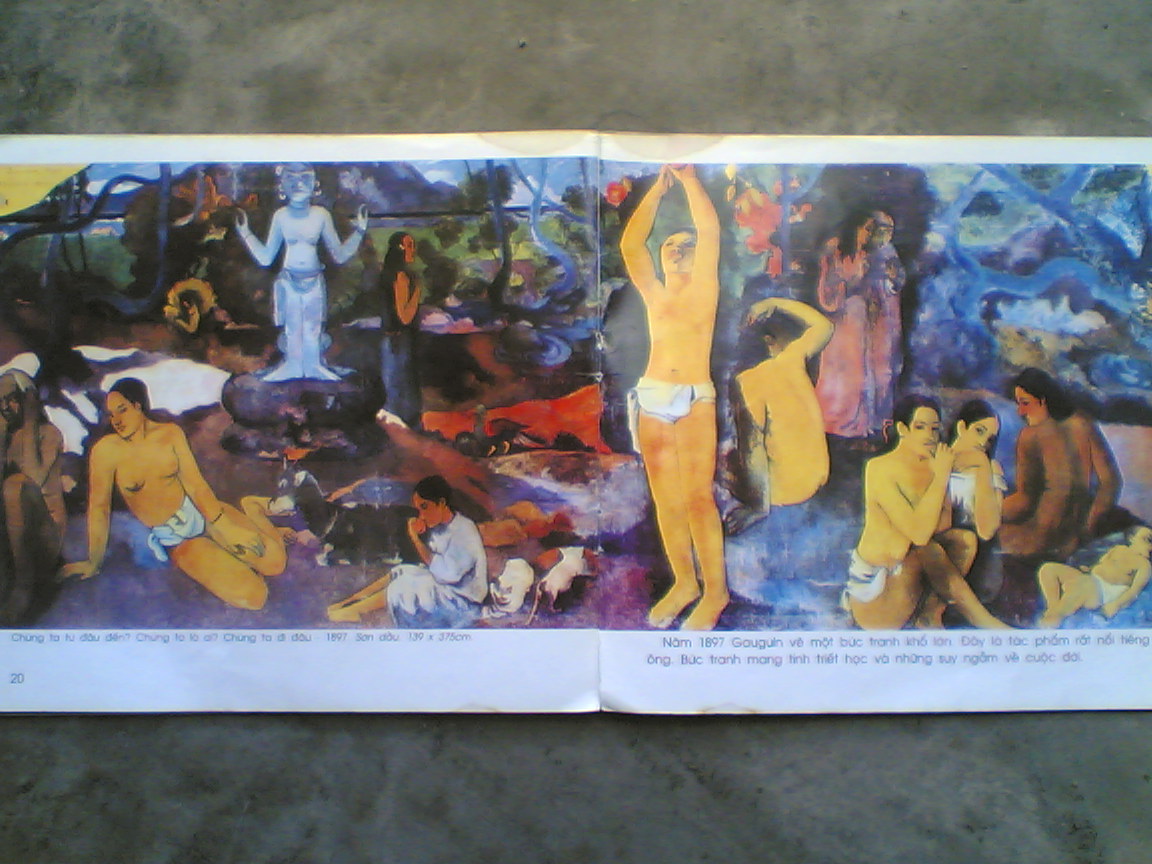 Chúng ta là ai? Chúng ta từ đâu tới? Chúng ta làm gì? Chúng ta sẽ đi về đâu?
Của hoạ sĩ Gô-ganh
23
Trưòng phái hội hoạ Ấn tượng
Tóm tắt:
* Tác phẩm thuộc trường phái ấn tượng được các họa sĩ vẽ nhanh để ghi lại cảm xúc của mình trước những khoảnh khắc của cuộc sống như con người, cảnh vật,…lối vẽ nhanh, không quá chú trọng về hình, thể hiện sự thay đổi của không gian, ánh sáng bằng màu sắc với các nét vẽ ngắn, rõ rệt bút tạo nên đặc điểm dễ nhận biết của các tác phẩm thuộc trường phái ấn tượng.